The UNFCCCa Short Review
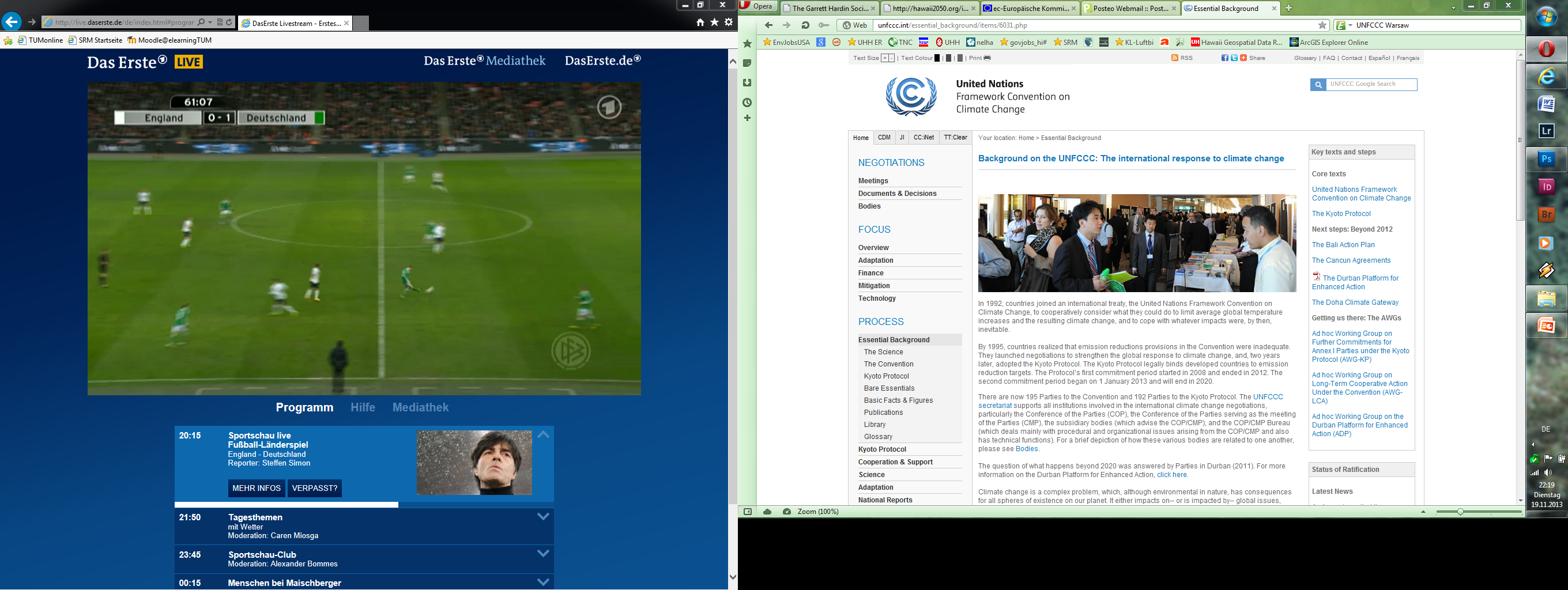 Is Climate Change important?
1992
today
future
[Speaker Notes: Welcome the audience
	Good morning everybody & thank you for coming 

 Introduction of myself
Before I start with the presentation let me just introduce myself. My name is Johannes Seidel and I am a student here at TUM Weihenstephan at the Faculty of Forest Science and Ressourse Management

 Introduce the Topic
Im my presentation today I´d like to….short review on the UNFCCC – the United Nations…
We will do this by going through on a timeline you can see on the bottom of the screen…However, we will only cover the most important steps..
The present will take about ten mins & I´ll be happy to answer your questions afterwards

 Stating the purpose
 But why this topic? Is it even important to us? I think it is important to all of us as citicens and espaecially as SRM students since I will probably affect our work.]
The UNFCCC is
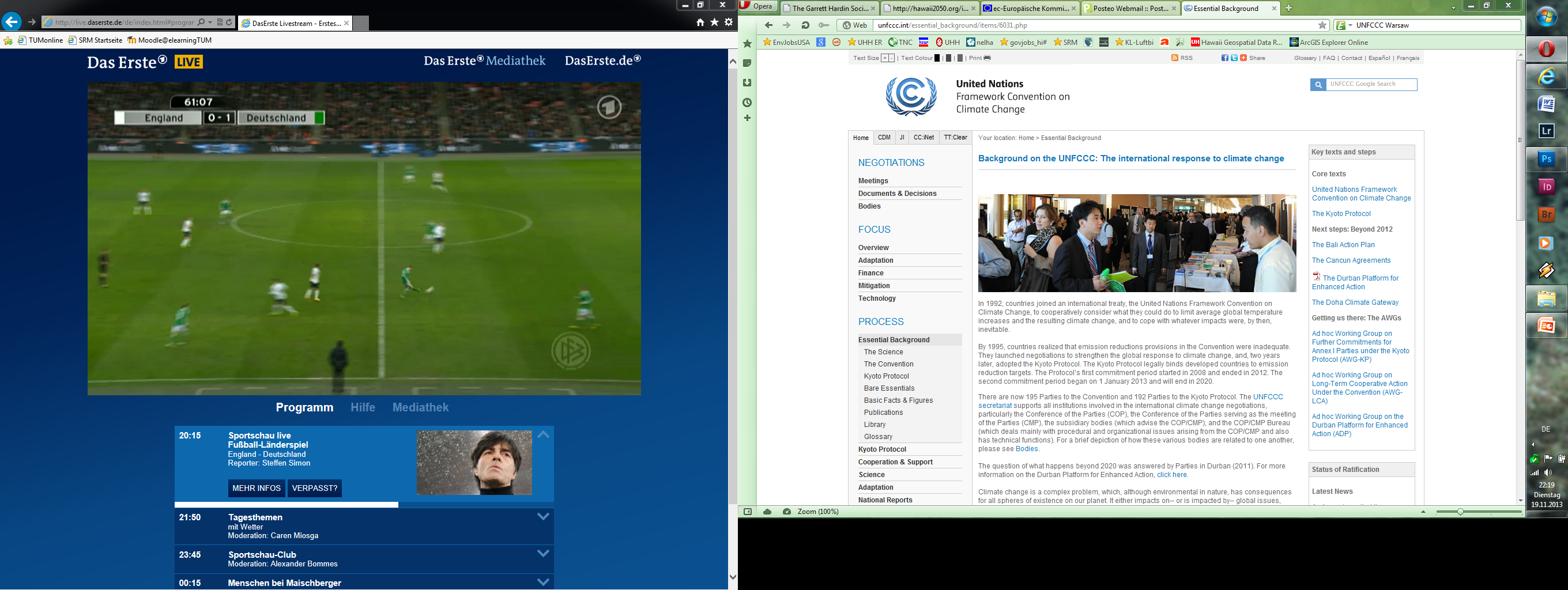 The international response to climate change
Established to tackle Climate Change 
Climate change is a complex problem
Poverty
Economic development
Population growth
2
Source: http://unfccc.int/essential_background/items/6031.php
[Speaker Notes: Start with background information:  
This convention is the …
It was established …
Because climate …

 causing poverty
 it has an impact on economic development 
 and is linked to population growth]
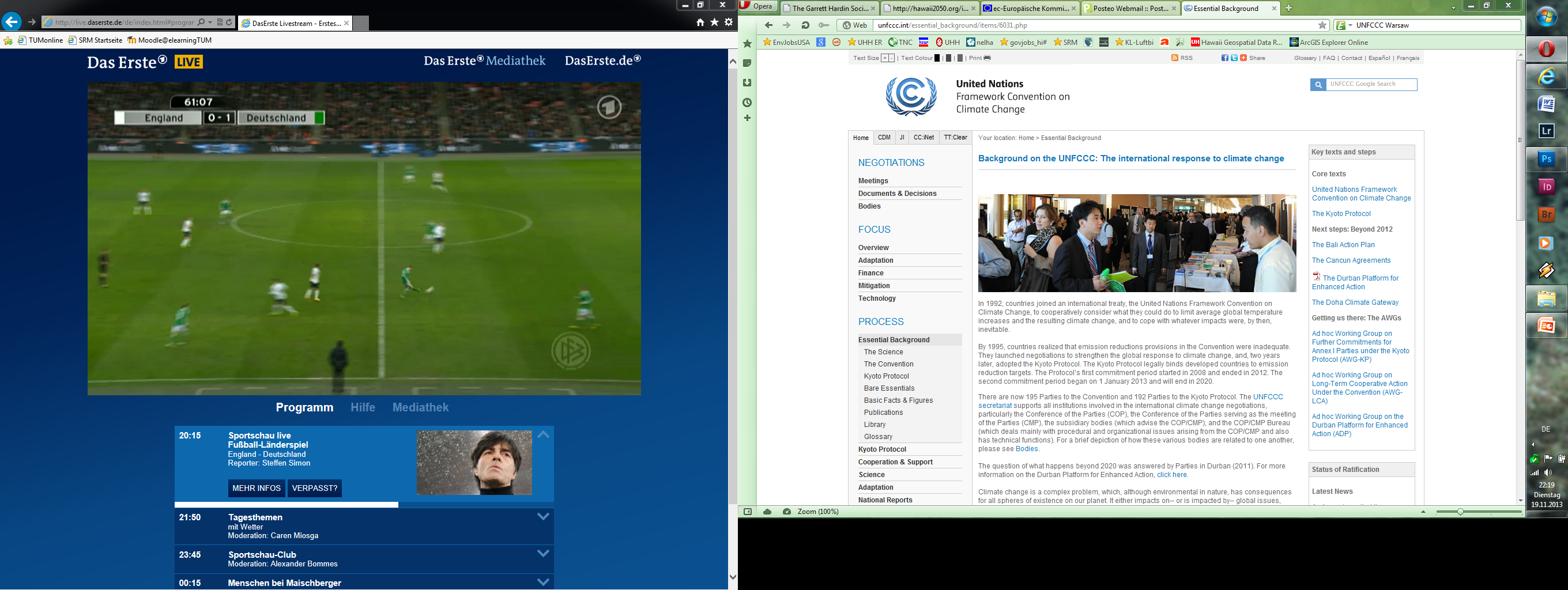 Earth Summit in Rio (Brasil)
Countries joined the UNFCCC 
After 50th country ratified treaty and it became binding
Aims are: 
Slow down global temperature increase 
Tackle climate change
Solutions to cope with impacts
1992
1994
3
Source: http://unfccc.int/essential_background/items/6031.php
[Speaker Notes: For these reason and others, the first earth summit was held in 1992 in Rio (Brasil)

In 1994, after the 50th ….became binding

Its aims are:
	 Slow down…
	tackle climate change
	elaborate solutions to]
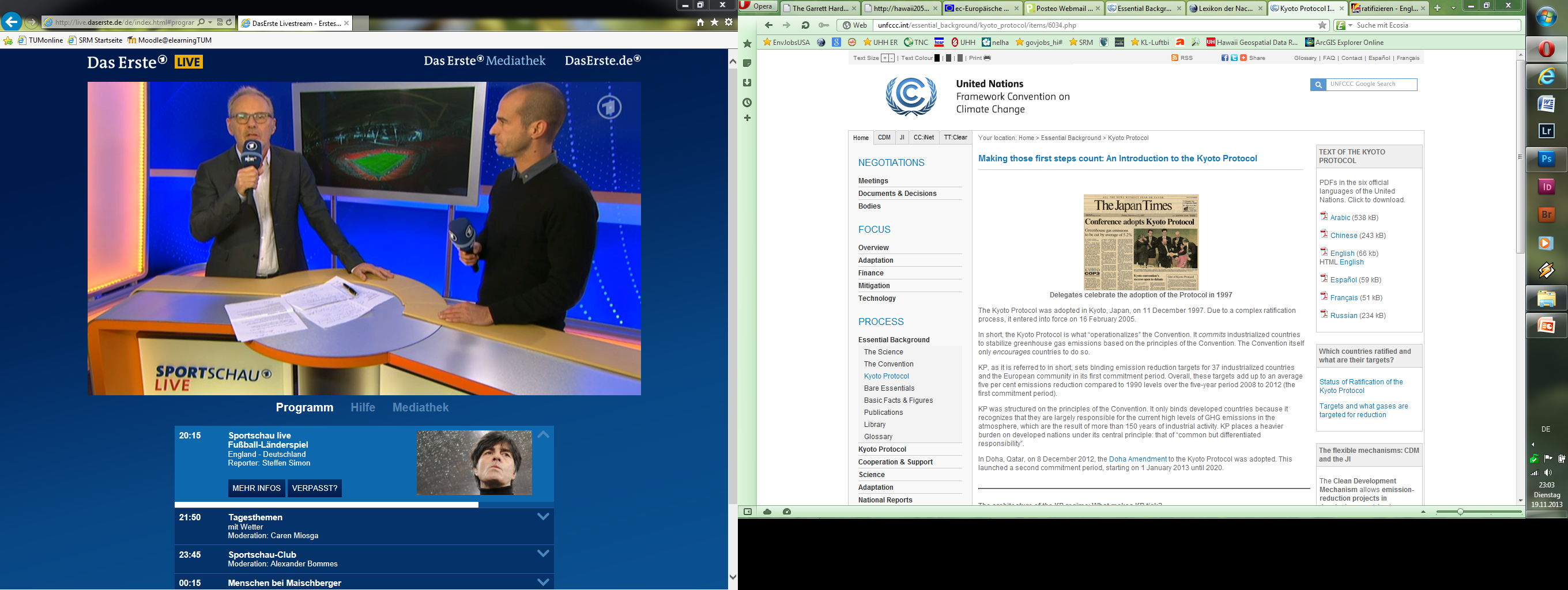 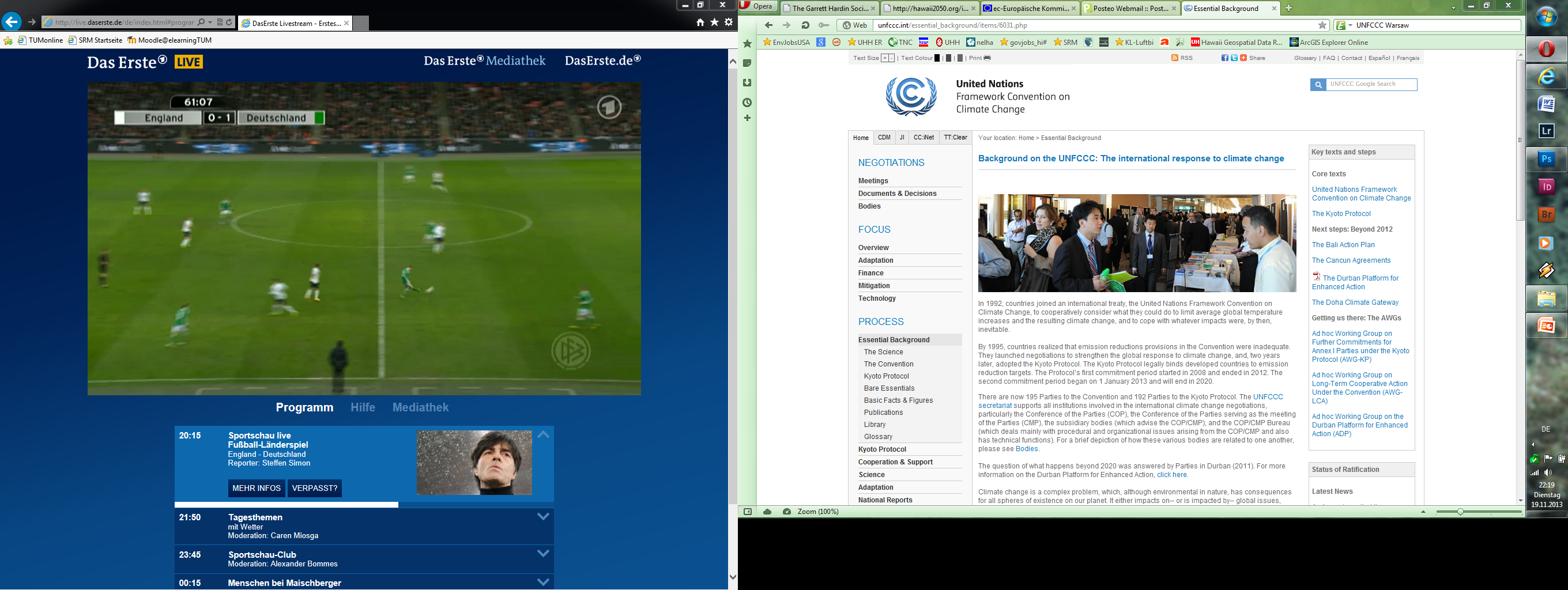 COP3 in Kyoto (Japan)
Kyoto Protocol adopted
Binds developed countries to emission reduction
Target is a Reduction 8% in 2012 compared to 1990
Implements Emission Trading System
The Protocol’s first commitment period started in 2008 and ended in 2012
1992
1994
1997
4
Source: http://unfccc.int/essential_background/items/6031.php
[Speaker Notes: From 1994 we now jump to 1997 which was a very important year for the convention.
	in this year, COP3 was held in Kyoto, Japan and the KP was adopted. The KP binds developed countries to reduce their emissions by 8% in 	the year 2012 compared to 1990

	And it implements the Emission Trading System

The protocols first commitment period 2008 to 2012

For negotiations on a global level this can be seen as mayor breakthrough since parties could agree on this paper – which we know today – doesn´t happen very often.]
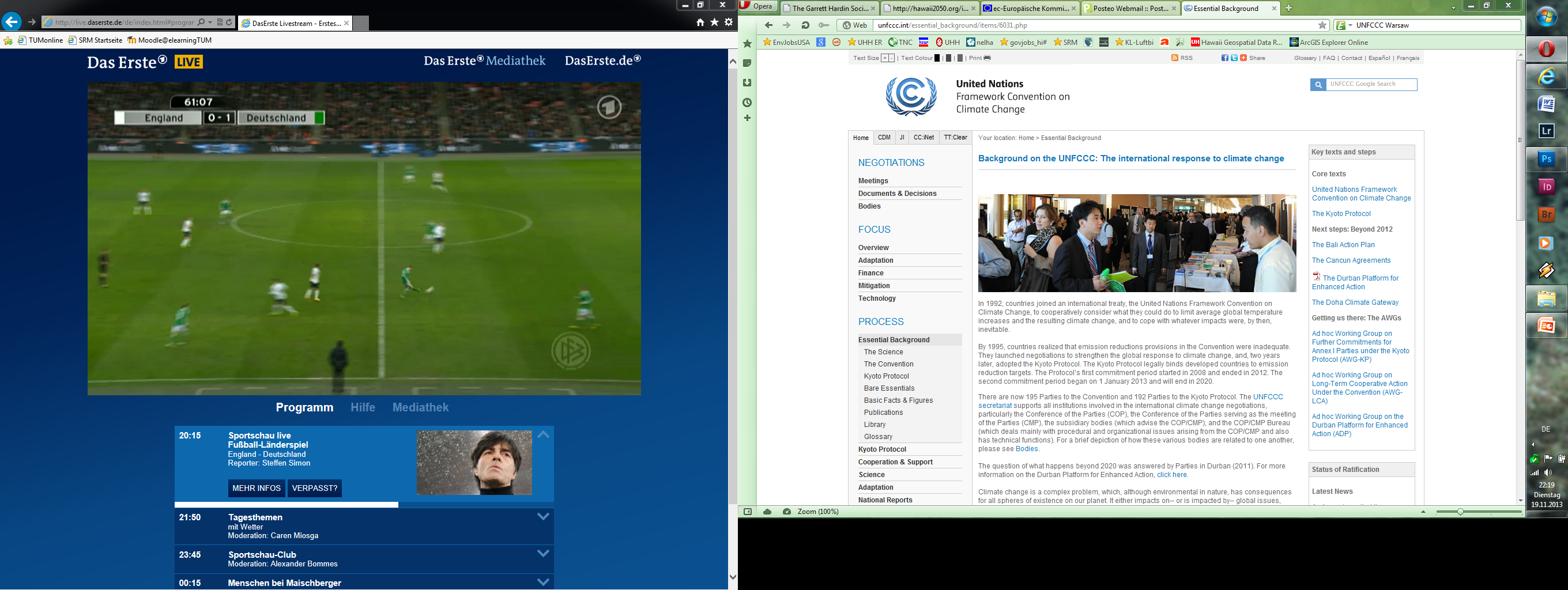 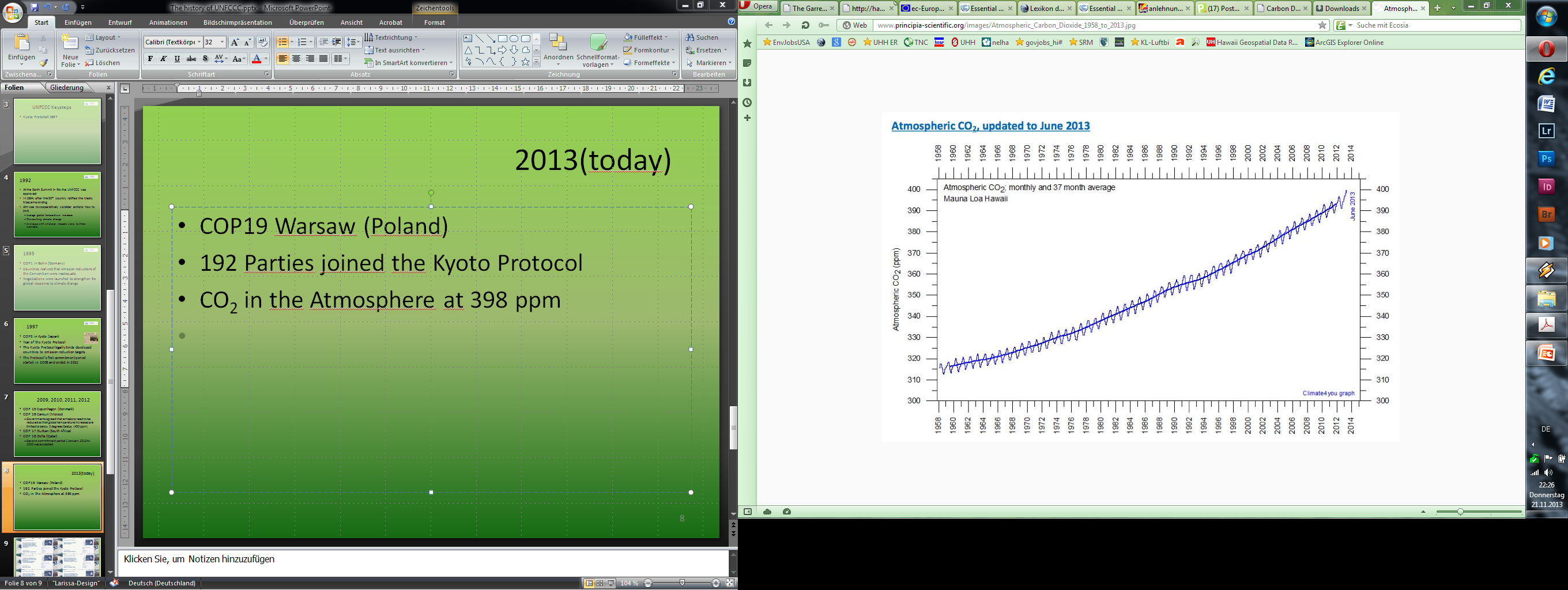 COP16 Cancun (Mexico)
Governments to further reduction
2°C (equivalent to 450 ppm)
COP18 Doha (Qatar)
192 Parties joined the Kyoto Protocol  by 2012
2nd commitment period adopted period (2013 to 2020)
COP19 Warsaw (Poland)
CO2 in the Atmosphere at 398 ppm
1992
1994
1997
2010
2012
2013
5
Source: http://unfccc.int/essential_background/items/6031.php
[Speaker Notes: So what happened after Kyoto?

Well, COP are held every year. COP which means Convention of Parties are held almost every year throughout he globe to discuss changes.

However it became quiet and the next date I want to mention is 2010. Here, in Mexico governments agreed on further reduction to limit the global temperature increase to 2 degree which is equivalent to 450 ppm CO2 in the atmosphere. At this level, consequences from the higher temperature are considered to be manageable

Explain the graph! As we can see, we are at about 400 today which also means that we have about 20 years until we reach 450 according to the graph

COP 18

COP 19 last November in Poland]
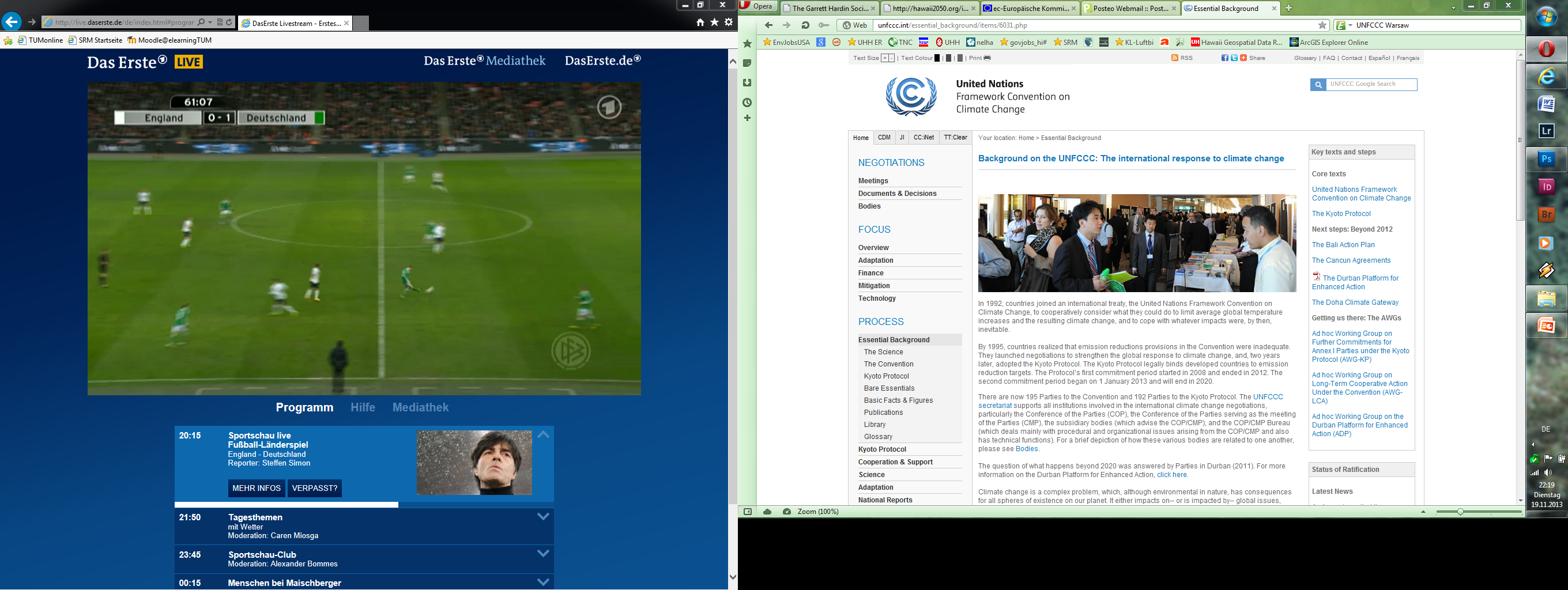 Results of COP19 were not promising
2nd commitment period active
Not ambitious enough
New Zealand, Japan and Russia are not participating in 2nd commitment period
Participating Countries are only responsible for 15% of emissions
New agreement is missing
1992
1994
1997
2010
2012
2013
today
Source: http://www.bmu.de/themen/klima-energie/klimaschutz/internationale-klimapolitik/kyoto-protokoll/
6
[Speaker Notes: So where are we today?

Results…

2nd commitment period…

A new agreement is still missing…

Please keep in mind, that this is the only place to tackle climate change on a global level!
Of course countries take action on national levels, but wouldn´t a clear sign from the global community be needed for this issue? 

But instead of this national interest often counterbalance the actions needed.]
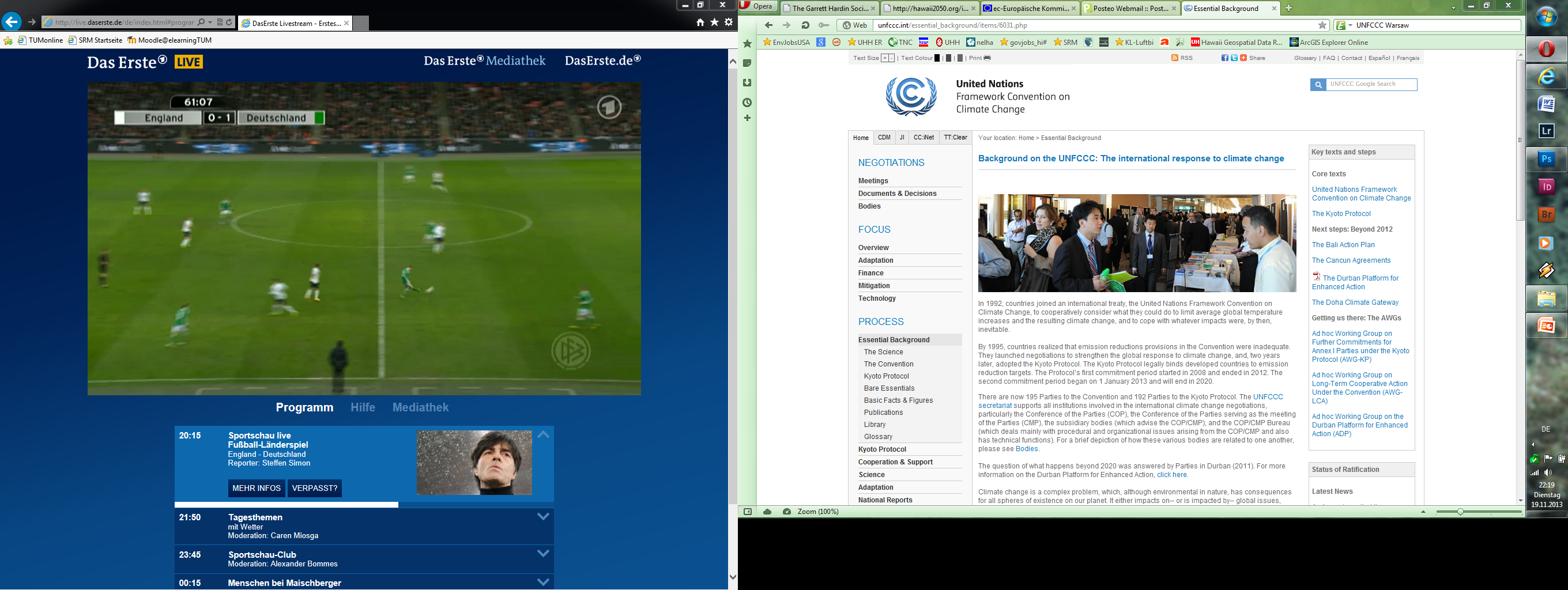 A new deal is needed  for the time after 2020
KP about 11 years (agreement –> become active)

COP 20 will be in Lima (Peru)
COP 21 will be in Paris (France)
1992
1994
1997
2010
2012
2013
today
future
new agreement
Source: http://www.bmu.de/themen/klima-energie/klimaschutz/internationale-klimapolitik/kyoto-protokoll/
7
[Speaker Notes: So what about the future?

A new deal is …

To do this, the next COPs are held in…Lima 11/2014 and Paris 2015]
UNFCCC Keysteps
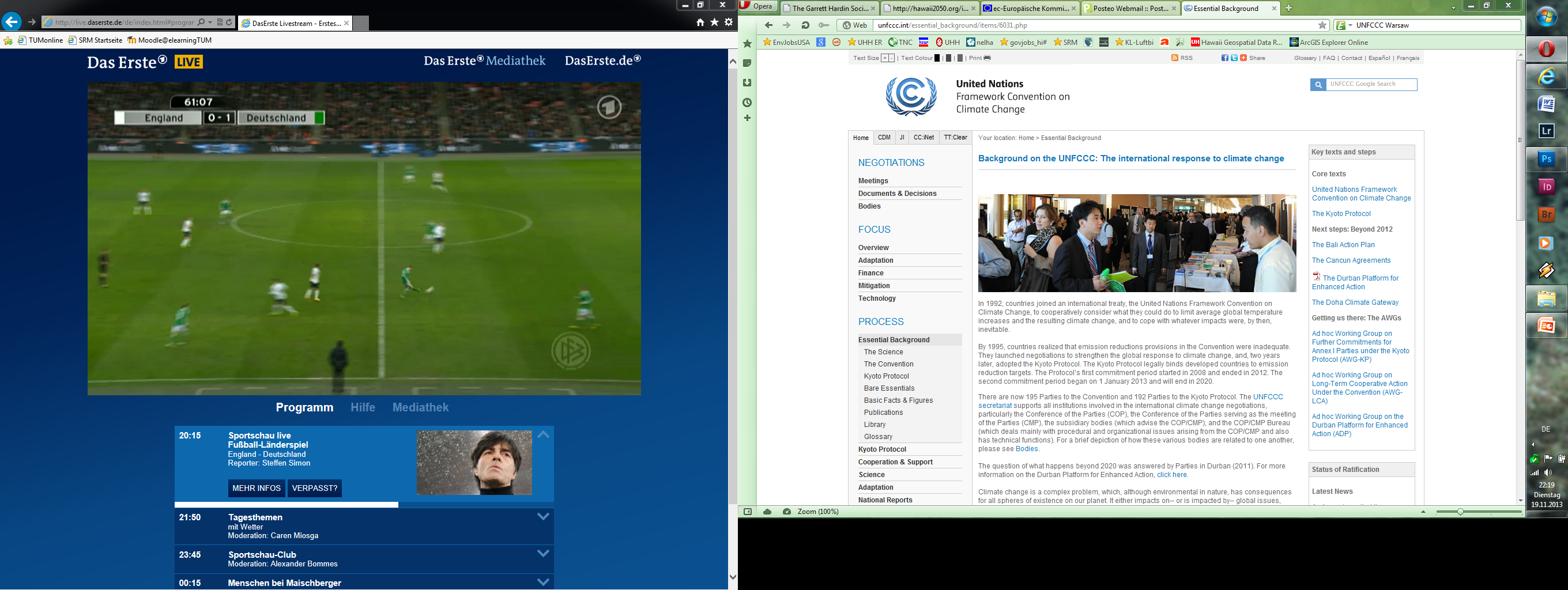 Launched in 1992 at Earth Summit in Rio
Kyoto Protocol 1997 (binding 2008-2012)
KP 2nd binding period 2013-2020Assessment 
Emission today is higher than 1990
Follow up agreement is still missing
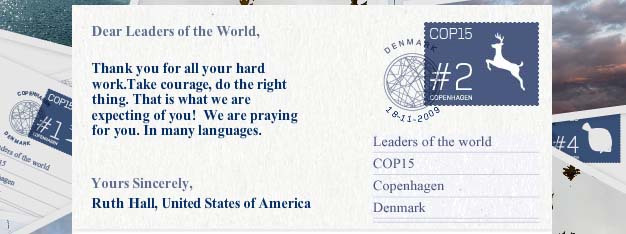 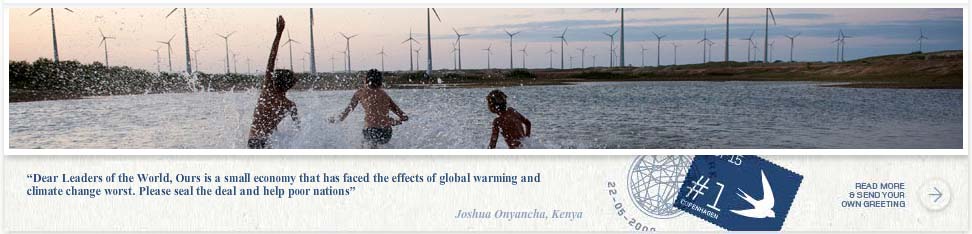 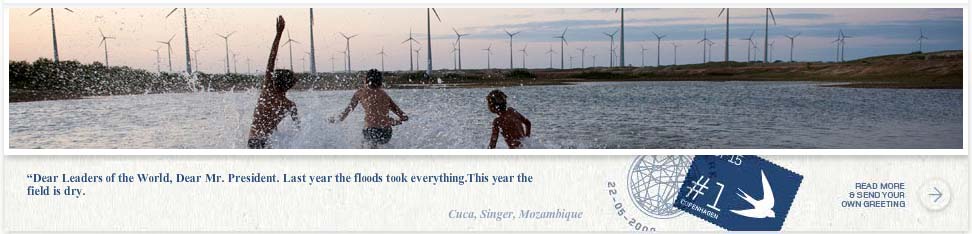 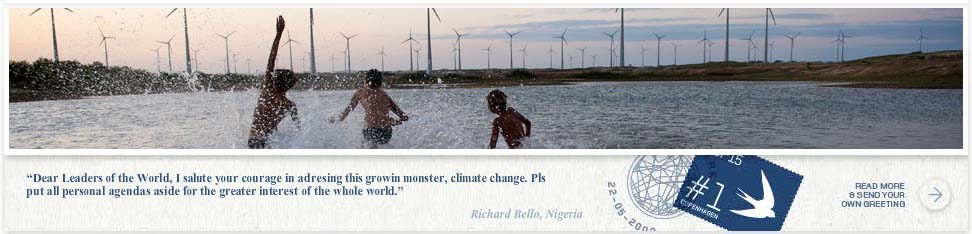 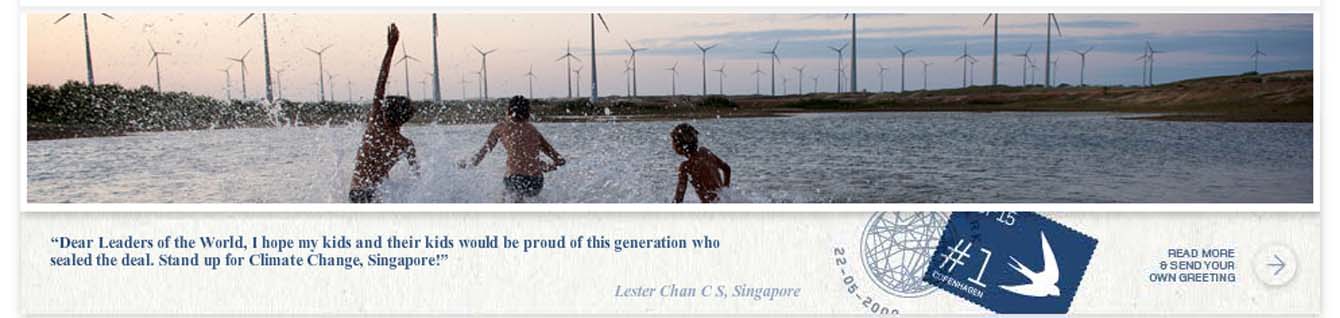 1992
1994
1997
2010
2012
2013
today
future
new agreement
8
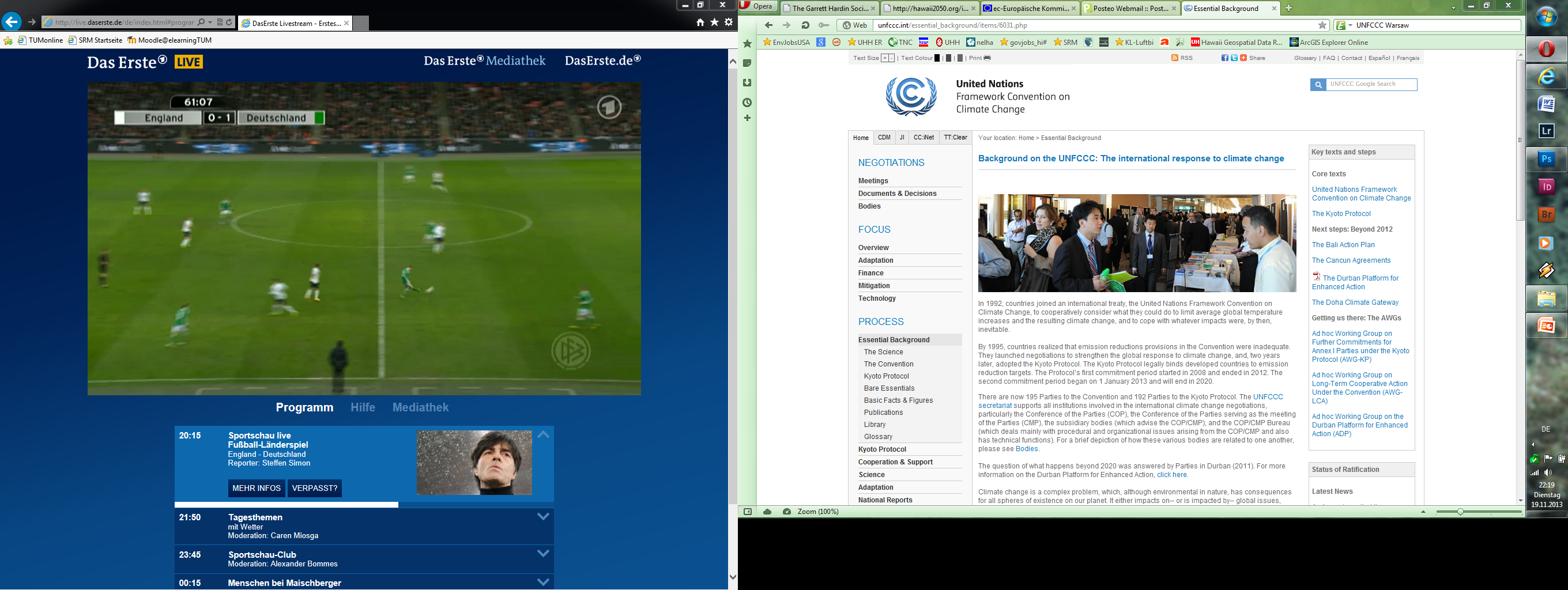 Thank you for your attention.

Questions?
Is Climate Change important?
today
9
M. Johannes Seidel